Unidad 4: Tres cosas que todo Bombero de conflictos debe saber: 2) Reprensión que Instruye (Presentación 11)
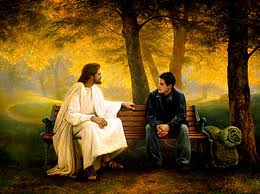 Introducción
En esta sesión vamos a continuar nuestra discusión de las tres cosas que todo bombero de conflictos debe saber
Hablamos de la primera de tres cosas que fue que Cristo esta siempre trabajando
Hoy hablaremos que: La reprensión que instruye es la manera de vivir
Estar en medio del conflicto
Provee la oportunidad de ser corregido, de ser disciplinado, de ser transformado a su imagen. 
Si hubiera un principio clave en la palabra de Dios que si lo honraras, Dios prometería darte esto en tu vida, ¿Lo harías?
Si Dios promete revelar su amor a ti si honras este principio clave, ¿Lo harías?
Si Dios promete revelar su palabra a ti si honras este principio clave, ¿Lo harías?
Si Dios promete que recibirás honra y vivir con los sabios, si honras este principio, ¿Lo harías?
Si no honraras este principio clave significaría que tu sufrirías pesar,  y serias considerado un tonto, ¿Lo harías?
El principio que describo es el principio de la reprensión que instruye debe ser tu manera de vivir
Reprensión
Reprensión- Significa corregir, Disciplinar o amonestar
La mayoría de las personas no les gusta ser corregidos o que se les diga en lo que están mal, especialmente en medio de un conflicto, preferimos corregir a otros a que nos corrijan a nosotros mismos
La palabra de Dios nos dice que hay bendición al ser reprendidos y corregidos por el Señor
El conflicto provee una gran oportunidad de exponer en nuestras vidas lo que Dios quiere cambiar en nuestras vidas, lo que Dios quiere reprender solamente si lo buscamos en el fuego de paz y lo escuchamos. Veamos lo que la biblia dice para los que están dispuestos a aceptar la reprensión del Señor…
La Reprensión del Señor
“Porque el mandamiento es lámpara, y la enseñanza es luz, y camino de vida las reprensiones que te instruyen. “ Pv. 6:23
“Volveos a mi reprensión; He aquí yo derramaré mi espíritu sobre vosotros,Y os haré saber mis palabras.” Pv. 1:23
“Hijo mío, no desprecies la disciplina del Señor, ni te ofendas por sus reprensiones. Porque el Señor disciplina a los que ama, como corrige un padre a su hijo querido. Pv. 3:11-12
“El que desprecia la disciplina sufre pobreza y deshonra; el que atiende la corrección recibe grandes honores.” Pv 13:18
La Reprensión del Señor
“El oído que escucha las amonestaciones de la vida,Entre los sabios morará.” Pv. 15:31
“El que tiene en poco la disciplina menosprecia su alma; Mas el que escucha la corrección tiene entendimiento.” Pv. 15:32
“Camino a la vida es guardar la instrucción; pero quien desecha la reprensión, yerra.” Pv. 10:17
“El que ama la instrucción ama la sabiduría; mas el que aborrece la reprensión es ignorante.” Pv 12:1
Cuando rechazamos la reprensión del Señor
Cuando rechazamos la reprensión del Señor es una indicación que alguna dinámica en el fuego destructor del conflicto, algo que ha sido expuesto a nosotros, nuestro orgullo, reputación o cosas materiales, miedo a perdidas o miedo al hombre, miedo al fracaso algo es mas importante a nosotros que obedecer lo que el nos dice en ese fuego de paz
Ser reprendido en el conflicto es un tesoro escondido y se encuentra en el fuego de paz al buscar al Señor
Deja que Cristo te reprenda en el fuego de paz, antes de que tu reprendas a otra persona. Veamos como Cristo maneja este tema….
Cristo explica el tema…
“¿Y por qué miras la paja que está en el ojo de tu hermano, y no echas de ver la viga que está en tu propio ojo? ¿O cómo dirás a tu hermano: Déjame sacar la paja de tu ojo, y he aquí la viga en el ojo tuyo? !!Hipócrita! saca primero la viga de tu propio ojo, y entonces verás bien para sacar la paja del ojo de tu hermano.” Mateo 7:3-5
Puntos importantes que recordar
Si vez la presencia de Dios como respuesta a un conflicto, recuerda el siempre esta trabajando y el tomara la oportunidad de reprender lo que tu debes quitar de tu vida. No rechaces la reprensión del Señor
Si estas animando a otros a pasar por su conflicto, recomiéndales someterse a la reprensión de Dios, ya que hay gran bendición dejarle a El, corregirnos y disciplinarnos, ya que es una señal de su amor, Dios podrá su Espíritu en nosotros, revelara su palabra a nosotros y nos honrara cuando le busquemos en el fuego de paz.
Resumamos los puntos de esta sesión
La represión que instruye del Señor es un camino de bendición. Aceptar la reprensión del Señor provee las siguientes bendiciones:
1) Dios verterá su Espíritu En Ti.
2) Dios te revelara su palabra.
3) Dios revelara su amor.
4) Recibirás honor y serás contado con los sabios.
Resumamos los puntos de esta sesión
Hay advertencias para aquellos que rechazan la reprensión del Señor :
1) Serán despreciados.
2) Dirigirán a otros al mal camino.
3) Seran considerados tontos
Resumamos los puntos de esta sesión
Dos cosas deben saber lo que combaten fuegos destructores:
1) Dios siempre trabaja
2) La reprensión que instruye es la manera de vivir 
 y veremos en la próxima sesión, la cosa tercera cosa que un bombero de conflictos debe saber